PLANIFICACIÓN ESTRATÉGICA DE LA OPERADORA DE TURISMO MY BEAUTY ECUADOR PERÍODO 2015.
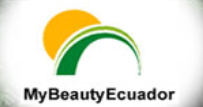 http://www.beautyecuador.com/
MY BEAUTY ECUADOR
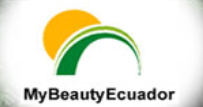 Giro del Negocio
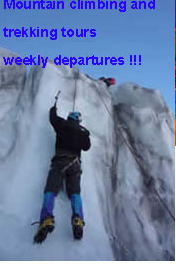 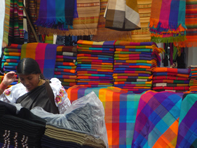 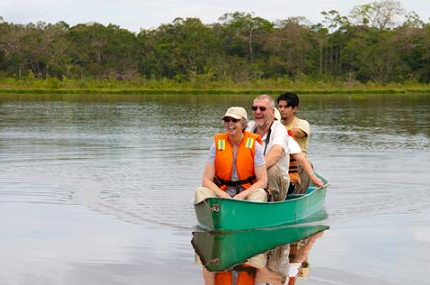 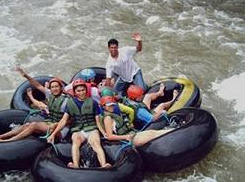 Diagrama de Ishicawua
Posición del TurismoEn millones de dólares
Aporte al PIB
Ingreso de Turistas
Países Provenientes
Plan del Buen Vivir
Según el  Plan Nacional del Buen Vivir 
Objetivo No. 10.3  Impulsar la transformación de la matriz productiva, entre las políticas y lineamientos estratégicos  literal g es de “Impulsar al turismo como uno de los sectores prioritarios para la atracción de inversión nacional y extranjera, el literal h dice posicionar el turismo consciente como concepto de vanguardia a nivel nacional e internacional, para asegurar la articulación de la intervención estatal con el sector privado y popular, y desarrollar un turismo ético,  responsable, sostenible e incluyente.” (Plan Nacional del Buen Vivir)

Objetivo No. 10.8 “Aumentar a 64,0% los ingresos por turismo sobre las exportaciones de servicios totales.” 
objetivo No. 7 del Plan del Buen Vivir que dice: “Garantizar los derechos de la naturaleza y promover la sostenibilidad ambiental territorial y global”.
Estrategias Definitivas
Estrategias por Perspectivas
Mapa Estratégico
MISIÓN
Somos una operadora de turismo joven, innovadora, dinámica  altamente capacitada, predispuestos a brindarles a nuestros clientes la mejor atención de acuerdo a sus requerimientos y hacer de cada viaje una experiencia inolvidable.
VISIÓN
En el 2018, posicionarnos como una de las más prestigiosas operadoras  a nivel nacional e internacional con la mejor experiencia de turismo sostenible en el Ecuador, comprometidos a brindar una excelente atención y servicio a nuestros visitantes.
Balanced Scorecard
Presupuesto iniciativas/Proyectos
Comparación Inversiones con Proyectos y Sin proyectos
Comparación proyecto y sin proyecto
Conclusiones
Al realizar el análisis del macro entorno, se detectó que el turismo en Ecuador tiene muchas oportunidades; es un país con un alto potencial turístico por la diversidad de recursos naturales y la riqueza cultural, además ha sido ganador de varios reconocimientos internacionales. 

Se definió conjuntamente con los directivos de la empresa el marco filosófico el mismo que comprende la misión, visión,  valores.

Al realizar la investigación de mercado, los resultados obtenidos de la  encuesta aplicada a turistas internacionales sobre gustos, preferencias,  hábitos  de los consumidores, segmento de mercado, entre otros; el mercado meta que se identificó son los turistas provenientes de EEUU.
La operadora de turismo MBE es una empresa nueva con un gran potencial de crecimiento, sin embargo no contaba con direccionamiento estratégico, que luego de seguir el marco metodológico pudo establecer claramente los procedimientos.

A través del BSC se logró determinar los objetivos estratégicos, estrategias y proyectos a realizarse en cada una de las perspectivas: Financieras, Clientes, Procesos Internos, Aprendizaje y Crecimiento

Al realizar la evaluación financiera de la empresa, se pudo detectar que el proyecto de Elaboración de Planificación Estratégica para la operadora de turismo  es viable debido a que se obtuvo un VAN de 40.152,91, una TIR del 88%.
Recomendaciones
Realizar un estudio permanente del entorno interno y externo debido a los constantes cambios para rediseñar las estrategias y conseguir una mejor gestión para disminuir las debilidades y amenazas que afectan a la organización.

Integrar e involucrar al personal que forma la empresa en una cultura organizacional que los comprometa a participar directa y eficientemente alineados a los objetivos que persigue la operadora para alcanzar la mejora continua  de MBE.

Para que la operadora de turismo logre afrontar a la competencia y ampliar su participación en el mercado objetivo, cuyo segmento de mercado son turistas provenientes de EEUU,  se deben aplicar las estrategias planteadas en el Plan Estratégico propuesto y ubicarle a la empresa en una mejor posición competitiva.
Implementar  la Planificación Estratégica en la operadora será de gran ayuda para la toma de decisiones con un lineamiento claro de hacia dónde concentrar sus recursos y esfuerzos; además permite minimizar riesgos y formular estrategias para alcanzar los objetivos planteados, los mismos que ayudarán al crecimiento de la organización. 

Implementar y utilizar la herramienta del BSC en la administración de la empresa permitirá dar un seguimiento constante, puntual y en tiempo real al cumplimiento de objetivos establecidos.
La evaluación financiera es necesaria para conocer la factibilidad de la aplicación del proyecto, y los ingresos que generará a futuro en miras de lograr el éxito de la operadora de turismo.
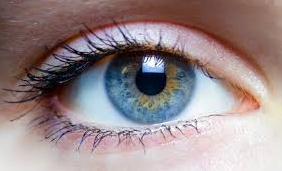 Todo lo que se hace se puede medir, sólo si se mide se puede controlar, sólo si se controla se puede dirigir y sólo si se dirige se puede mejorar.
Dr. Pedro Mendoza A.
GRACIAS
 POR SU ATENCIÓN !!!!!!!